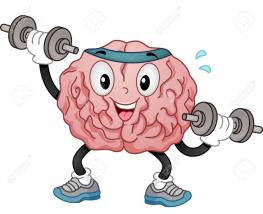 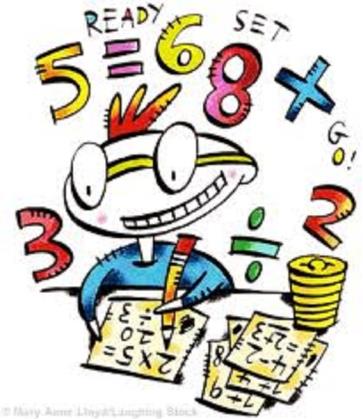 PISNO DELJENJEnadaljevanje1. del
Delovni zvezek
od strani 84 do strani 89.
Se še spomniš, kako si prejšnji teden delil/-a števila? 

Danes bomo nadaljevali z novimi primeri …
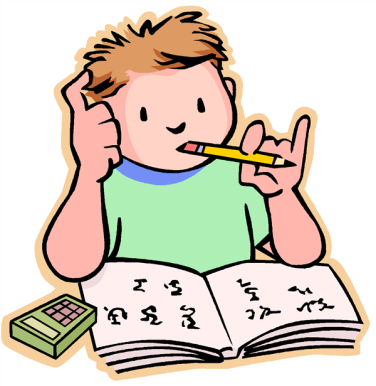 PISNO DELJENJE - nadaljevanje
(Klikni na posnetek.)
Če posnetek ne deluje pravilno, si ga lahko ogledaš tudi tu:
https://www.youtube.com/watch?v=Cls-08595Yo&t=88s
ZAPIS V ZVEZEK
PISNO DELJENJE Z OSTANKOM
1 7 5 : 5 = 3 5 		P:    3 5 ∙  5	     
   2 5			    1 7 5	  
      0 ost. 					  

2 5 6 : 4 = 6 4		P:    6 4 ∙ 4
   1 6			    2 5 6
      0 ost.

5 4 0 : 4 = 1 3 5	P:  1 3 5 ∙ 4
1 4			     5 4 0
   2 0
      0 ost.
DELOVNI ZVEZEK str. 84
Pisno deljenje na dolg in kratek način
Na posnetku si videl/-a, kako lahko pisno deliš na kratek način.
V delovnem zvezku imaš prikazano pisno deljenje še na dolg način.
Uporabljaš lahko način, ki ti bolj ustreza. 
Podrobno razlago obeh načinov si lahko pogledaš na tem posnetku: 
https://www.youtube.com/watch?v=kuLA-55YpVY&t=24s
Pisno deljenje na dolg način
Lahko si pogledaš tudi posnetek z razlago: 
https://www.youtube.com/watch?v=WnKxNSZDm78&t=7s
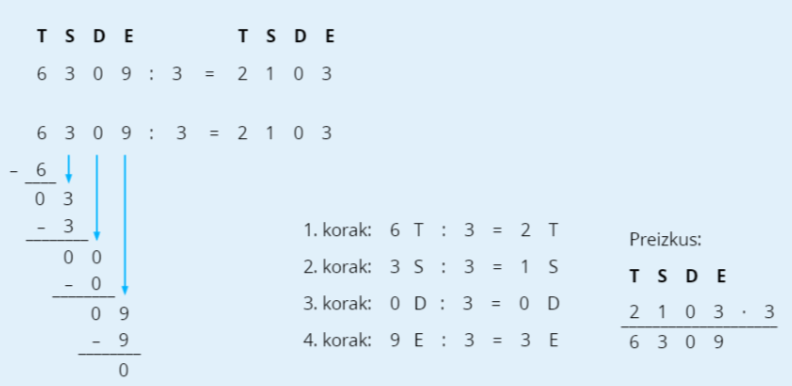 ZAPIS V ZVEZEK
Zdaj pa poskusi sam/-a izračunati:
Pri vsakem računu naredi preizkus. 


152 : 2 =
704 : 8 =
623 : 7 =
312 : 6 =
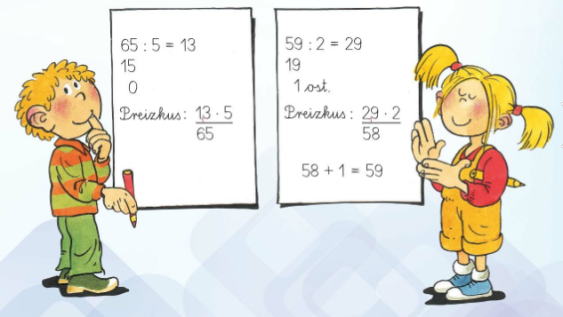 Rešitve v zvezku
Preveri, če imaš pravilen zapis v zvezku.
1 5 2 : 2 = 7 6		P:  7 6 ∙ 2 
   1 2			  1 5 2
      0 ost.



7 0 4 : 8 = 8 8 		P:  8 8 ∙ 8 
   6 4			  7 0 4
       0 ost.
6 2 3 : 7 = 8 9	          P:  8 9 ∙ 7 
    6 3		            6 2 3
       0 ost.



3 1 2  : 6 = 5 2	          P:  5 2 ∙ 6 
   1 2	                         3 1 2
      0 ost.
ČE SE TVOJ ZAPIS NE UJEMA, GA V ZVEZKU POPRAVI!
DELOVNI ZVEZEK
Vaja dela mojstra …
Odpri delovni zvezek na strani  84 in 85. 

Reši 1. in 2. nalogo.
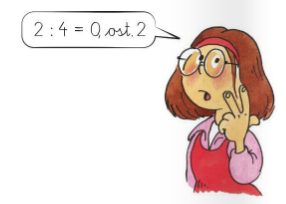 OPOMNIK:
Pazim na natančno podpisovanje.

Ostanek ne sme biti nikoli večji od delitelja.
REŠITVE
Preveri, če si računal/-a pravilno. DZ. STR. 84, naloga 1
DZ. STR. 85, naloga 2
9 5 6  : 4 = 2 3 9
1 5
   3 6
      0 ost.
7 5 8 : 2 = 3 7 9
1 5 
   1 8
      0 ost.
7 8 6 : 3 = 2 6 2    
1 8		             
   0 6
      0 ost.
8 5 2 : 3 = 2 8 4
2 5
   1 2
      0 ost.
9 7 3 : 7 = 1 3 9
2 7
   6 3
      0 ost.
ČE SE TVOJ ZAPIS NE UJEMA, GA V DELOVNEM ZVEZKU POPRAVI!
DELOVNI ZVEZEK
Odpri delovni zvezek na strani 86, 87 in reši naloge. 




Bodi pozoren/-na:
na podpisovanje,
na zapis okrajšave ost. 
da ostanek ni večji kot delitelj.
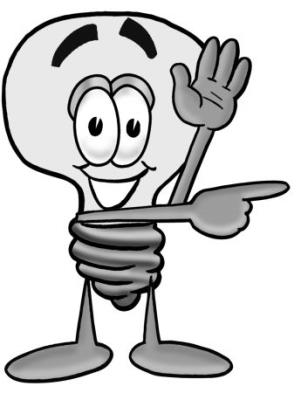 REŠITVE
Preveri rešitve.
DZ, str. 86, 87
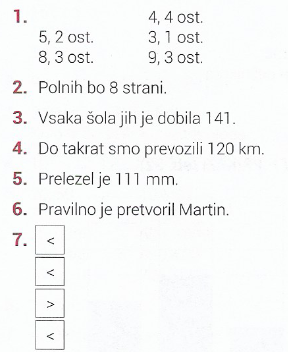